Segmentation & the Marketing Mix
Chronologically
MASS PRODUCTION

PRODUCT DIFFERENTIATION

MARKET SEGMENTATION


Now some movement towards micro segmentation
Definition
“Market segmentation is the subdividing of a market into distinct subsets of customers, where any subset may conceivably be selected as a target market to be reached with a distinct marketing mix”
Segmentation recognises that people differ

Different tastes, needs, lifestyles, etc.

What products or markets can you think of which have been segmented, i.e. different variations of the same product are offered to different identifiable groups of customers?
Segmentation leads to marketing strategy that may result in:
Changes in products or services that are offered

Changes in promotional appeals

Changes in distribution

Changes in pricing
Criteria for effective segmentation
In order for segmentation to be viable, the market must be:

Identifiable, definable and measurable
Accessible or reachable
Substantial or sizeable
Relatively stable
Segmentation bases
Geodemographic – descriptors

Behaviourist

Psychographics
Market segmentation in the menswear market: 
an example based on simple descriptors
Descriptors – demographic, geographic and personality
Income
Age		Low		Medium		High
16–25		A		B		C
26–35		D		E		F
36–55		G		H		I
56+			J		K		L
Market segmentation descriptor variables
Variable			Potential categorisation
Gender		male/female

Age		<2, 2-5, 6-10, 16-25, 26-35, 36-45, 46-64, 65+

Marital status	single, with partner, divorced, widowed

Occupation	A B C1 C2 D E
		manual or non-manual
		full or part-time employment

Income		In decile bands, i.e. top 10%, next 10% etc.

Net wealth	In decile bands or other bands, e.g. £0–4999, 
		£5000–14,999	

Education	Terminal age of education, e.g. <15, 16, 17, 18 ,19, etc.
Variable			Potential categorisation
Customer size		in height, weight, 
			dress/suit sizes, e.g. petite, large

Religion			Atheist, Christian, Muslim, Jewish, etc.

Youth subcultures		Goths, Charvers, Mods, Skaters, etc.

Family life-cycle		Young single
			Young couple with no children
			Young couple with children
			Older couple with children
			Older couple with no children
			Older couple
			Older single

Type of neighbourhood/	Urban/rural or for e.g. ACORN
housing area
Variable			Potential categorisation
Region/country		e.g. north east, south west; UK, France, etc.

Climate			Hours of sunshine, rainfall, temperature
Behavioral or Benefit Segmentation
The key concern is with how the consumer behaves and the benefits he/she seeks from the product
Market segmentation; behavioural and benefit variables
Variable		Potential categorisation
Purchase loyalty		Brand loyal, switchers to non-committed

Purchasing mode		From comparison shopping to convenience outlets only

Usage rates		Heavy users, medium users, light users,	occasional users, non-users

Expenditure		High spenders to low spenders in deciles

Usage situation	Working clothes, leisurewear, evening wear, formal wear

Price sensitivity	Very price aware and conscious to least price sensitive

Benefits	  Easy care garments, environmentally friendly fabrics, and/or durability, etc.
Psychographic Segmentation
Divides the market up by the way people think and the things that motivate them
Asks questions of people about:
How individuals spend their time on interests & activities
Their major interests
Their opinions about themselves and the world in general
Leads to lifestyles
Lifestyle analysis of the cosmetics market
SELF-AWARE: concerned about appearance, fashion and exercise
FASHION-DIRECT: concerned about fashion and appearance, not about exercise and sport
GREEN GODDESSES: concerned about sport and fitness, less about appearance
UNCONCERNED: neutral attitudes to health and appearance
CONSCIENCE-STRICKEN: no time for self-realization, busy with family and responsibilities
DOWDIES: indifferent to fashion, cool on exercise, dress for comfort
Lifestyle Analysis of the Cosmetics Market
Segmentation strategies
Undifferentiated marketing

	Concentrated marketing

	Multi-segment marketing
A multi-segment strategy
Segment	No. of outlets	Target customer
Menswear:
Burton				485	Men aged 20-45, mainstream fashion
Top Man				303	Men aged 15-25, young fashion
Principles for men	124	Men aged 20-45, updated classics

Womenswear:		
Dororthy Perkins		626	Women, 18-40, mainstream fashion
Top Shop			275	Women, 15-25, young fashion
Principles			214	Women, 25-45, sophisticated fashion
Evans collection		245	Women, 25-60, size 14+

Department stores:
Debenhams			79	Mainstream fashion for individual & home
Harvey Nichols		 3	Exclusive & avant-garde for individual & home

Sport & Leisure:
Champion sport		112	Sports clothing, footwear for men and 				women <35, and children
Target Marketing
Market Information


Market Segmentation


Market Targeting
Top Man Target Markets
CORE		PRIMARY		SECONDARY


Male aged 18–24		Male aged 18–24		Male aged 15–17

Fashion innovator		Fashion follower		Budding innovator

Not price sensitive	Price sensitive		Intro latest trends



Market size: $183 m	Market size: $354 m	Market size: $168 m

Top Man share 1.7%	Top Man share 4.6%	Top Man share 1.5%
Top Man Ranges
Segmentation is a Critical Concept…
Because it directly affects the messages you create and send out to each group of potential clients at any stage of their value journey, and it has a direct impact on the results you achieve.
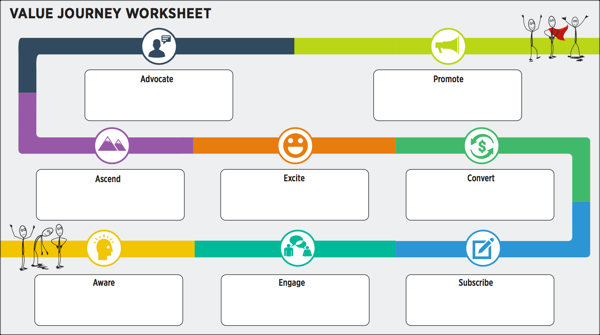